Equal pay challenges in Iceland
Workshop with Project Equality Platform and Standard
Lisbon, Portugal, November 12 2021 
Gyða Björg Sigurðardóttir
From management consulting firm Ráður 
www.radur.is
Scope of this presentation
The focus will be on difficulties and constraints in implementing the standard for Icelandic industries and institutions. This presentation does not build on research and can therefor not be used to make assumptions without further investigation. All opinions stated are the responsibility of the author and do not represent the opinion of any other interested party.
Where innovation can help
Where authorities need to help
The problem and the solutions
The legal framework and audit firms
Through our work with costumers we address equal pay with: 
What we hope to achieve
What challenges we face 
How we hope to overcome those challenges
Leadership
Knowledge 
Technology
The legal framework and processes of audit firms create certain problems like:
Inconsistency in requirements
Unclear demands
Do not address pay transparency
About us
Ráður was founded in 2018
Bridging the gap between technology and sustainability 
Focus on service and innovation in equality
Disclaimer
This presentation does not build on research and can therefor not be used to make assumptions without further investigation. All opinions stated are the responsibility of the author and do not represent the opinion of any other interested parties.
Gyda Bjorg
Strategy and Training
Consultant’s job
Analysis
Understanding the challenge
Our role as consultants varies depending on the tasks needed solving. 
We work with a variety of companies and public entities. 
Every entity has its own struggles.
Review and Audit process
Operating and Maintaining
Customer’s classification
From 2018 - 2019
Customer’s classification
From beginning to now
When we met two years ago
In Iceland
5 steps of implementation
Equality management
Required basis for successful implementation
1
Leadership
Just tell us what we need to do to comply
Anonymous CEO
Leadership first
Middle management can not pull the weight without support
Allocating resources, responsibilities and time. 
Leadership is ultimately what defines the outcome of equality implementation
In the absence of leadership
There will be no change
This applies to all industries, cross sector
[Speaker Notes: If governments put a pressure on their institutions without leadership
Noise 
If government puts pressure on private companies and there is no internal leadership
Bias]
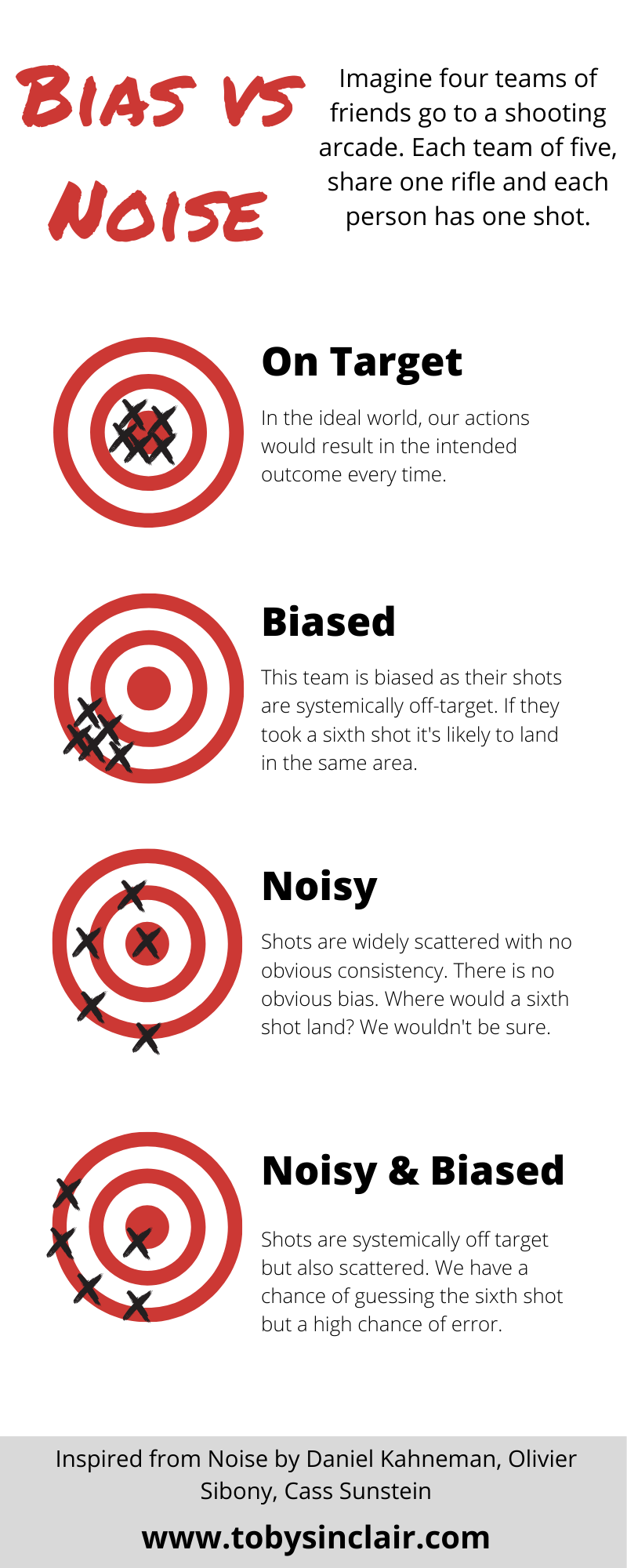 Understanding the impact of lack of leadership
Let’s borrow terms from statistics
In the absence of leadership we do not correct for bias or noise .
In order to know where we are going we need to have a target, know how to measure it and understand how different ideas affect the input and outcome .

-Concept from Noise by Daniel Kahneman et al.
On target
Purpose, target and vision align
Legal framework is supporting
Clear purpose
Incentive
Equality is well defined
Strategy 
Engagement 
Commitment
Bias and noise is known
Frame
Flexibility 
Transparency
Path to equality is guided
Clear goals
Clear metrics
The problem with wage focused goals
Output oriented metric
Does not measure the underlying system
Metrics
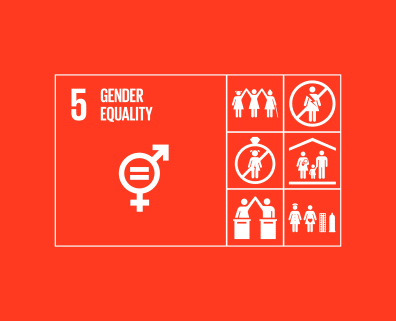 2
Knowledge
Everyone gets paid according to their collective agreement
Anonymous payroll
Interdisciplinary
The standard combines different schools of thought
Labour market
Human resource management
Analysis and statistics
Quality control
Building know how
3
Technology
What do we need to change to get a 0% outcome?
Anonymous HR manager
Documentation
Procedures, forms and reports
Information technology 
Managing procedures
Payroll
Pay spans, job titles etc.
A lot of time is wasted preparing data afterwards
Systems should support change
Job titles
Job descriptions
Pay structure
Analysis
Measuring what matters
Infrastructure and technical solutions
Methods of analysis
Regression and Means
Gender gap reporting